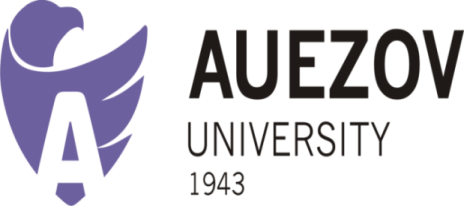 Cappadokia, 2022
Lamp control with smartphone
Creators : Aikozy Asel
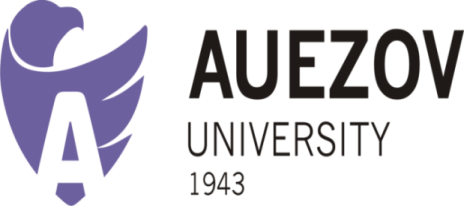 Necessary tools and materials
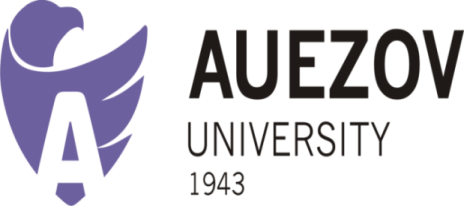 Project Progress
When we say “turn on the fan” with our voice, the fan is spinning. And if you say to your smartphone “turn off the fan” with your voice, the fan will stop rotating. There is a built-in light bulb, to turn on this lamp we say the word "light" to the smartphone with our voice, then the light will turn on, if we say "turn off the light" the light will turn off by itself.
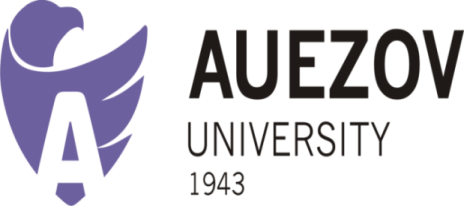 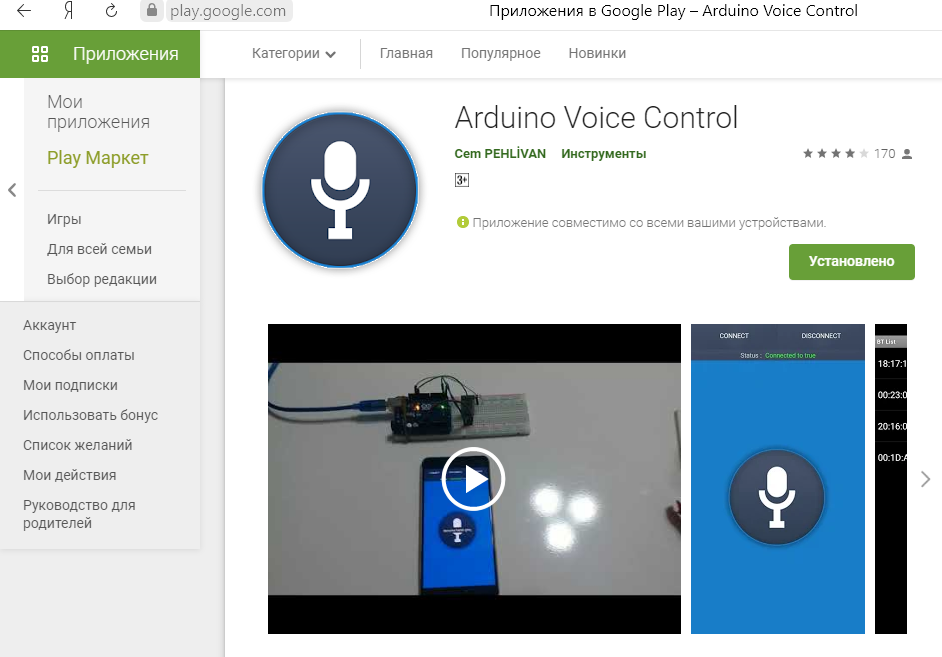 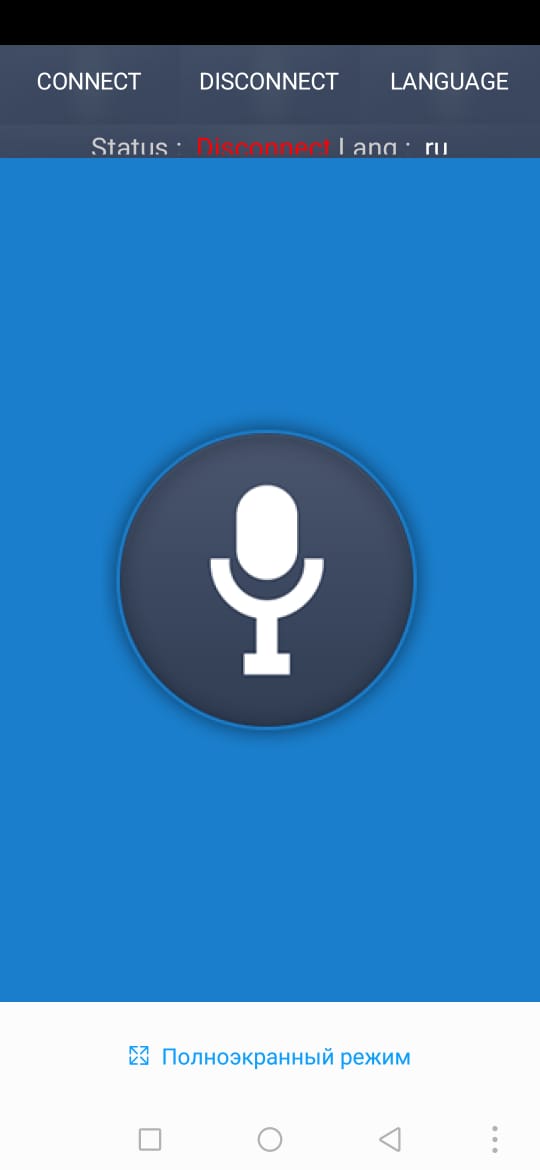 Project Progress
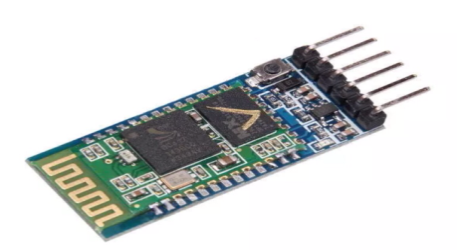 We control the light and fan by voice using a smartphone. Here we will use arduino parts and create a series of programs. If we take the fan here, it works with 5 volts of power. As it spins, it shows the time with colored lights.
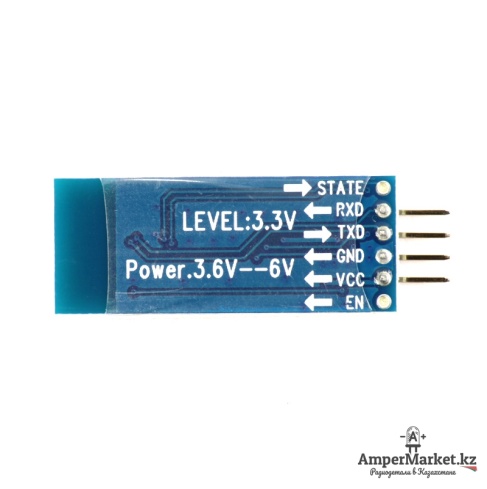 An arduino microcontroller is installed, our bluetooth module HC-06 is connected to it,
Progress of project work
Bluetooth module transmits signal over the air
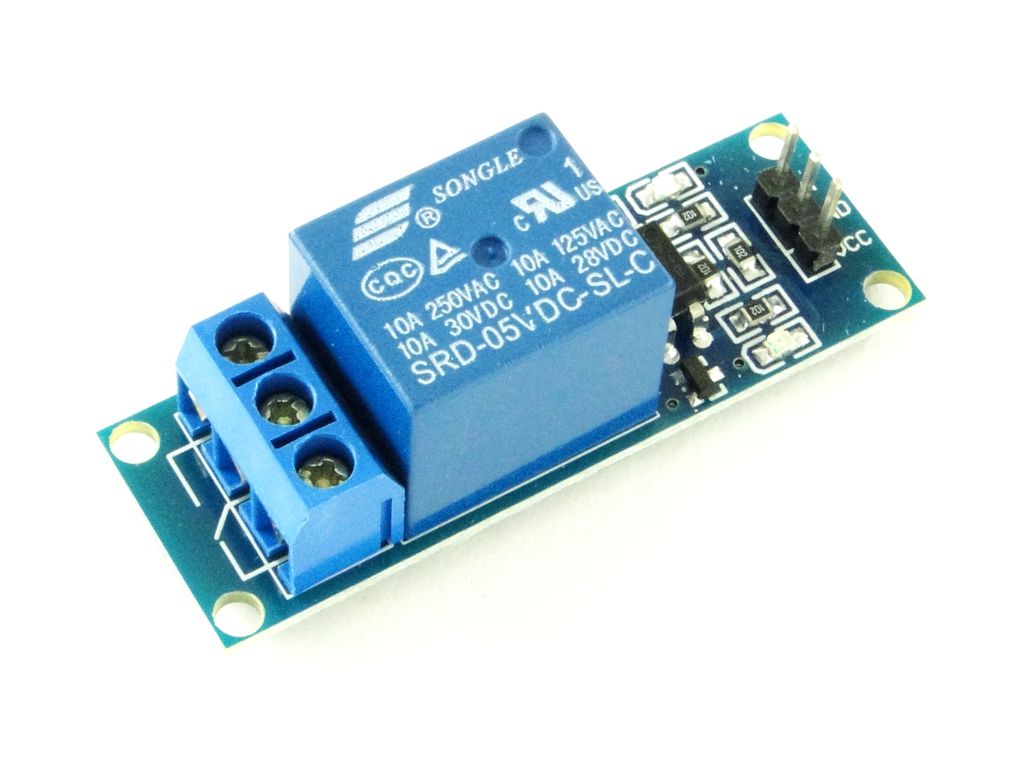 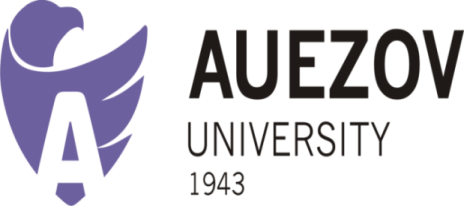 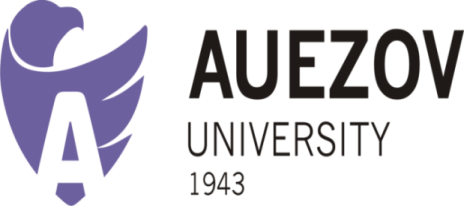 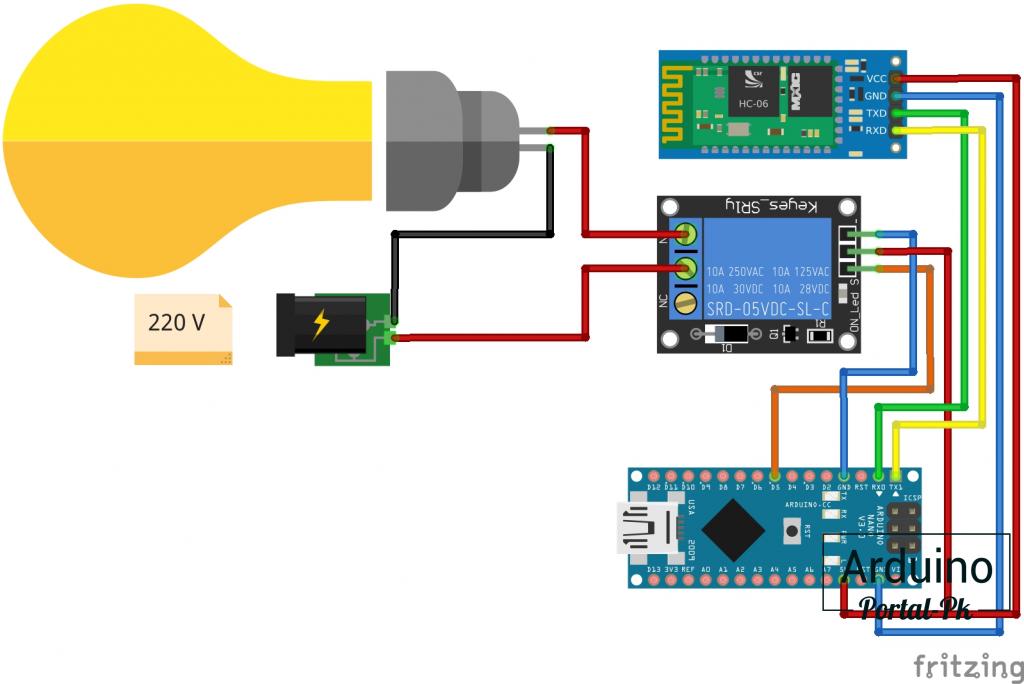 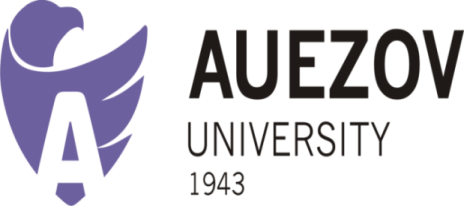 The circuit itself is very simple, its basis is the Arduino microcontroller, which processes the signal from the sensor, performs the necessary action through the executable part. His choices are focal and modular. It best corresponds to the concept of "smart home", which allows you to expand its capabilities through virtually unlimited external modules, a convenient programming system and an interface with a computer.
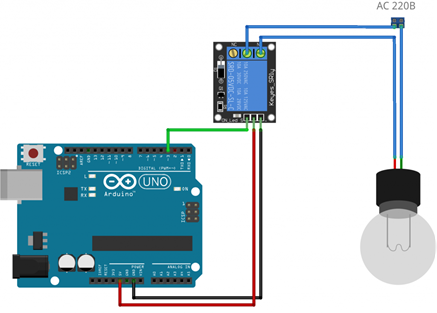